Pertemuan 4
STUDI SIMULASI DAN PEMODELAN DALAM SEBUAH SISTEM
Endy Sjaiful Alim
Langkah-Langkah Studi Simulasi
Formulasi masalah
Penetapan tujuan dan rencana proyek: pendekatan yang digunakan untuk menyelesaikan masalah.
Konseptualisasi model: membangun model yang masuk akal.
Pengumpulan data: mengumpulkan data yang diperlukan untuk merun simulasi (seperti laju ketibaan, proses ketibaan, displin layanan, laju pelayanan dsb.).
Penerjemahan Model: konversi model suatu bahas pemrograman.
Veri…kasi: Veri…kasi model melalui pengecekan apakah program bekerja dengan baik.
Validasi: Check apakah sistim merepresentasi sistim riil secara akurat.
Desain Eksperimen: Berapa banyak runs? Untuk berapa lama? Jenis variasi masukannya seperti apa ?
Produksi runs dan analisis: running aktual simulasi, mengumpulkan dan menganalisis keluaran.
Jalankan lagi (More runs) ?: mengulangi eksperiemn jika perlu.
Dokumentasi dan pelaporan: Dokumen dan laporan hasil
Implementasi
Langkah-Langkah Studi Simulasi
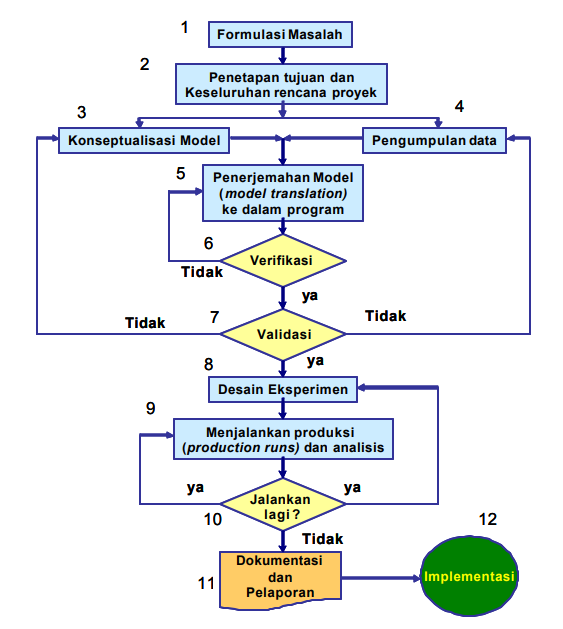 Langkah-Langkah Studi Simulasi
1. Formulasi masalah: 
– mengidentifikasikan maslah yang akan diselesaikan 
– mendeskripsikan operasi sistim dalam term-term obyek dan aktivitas   
  dalam suatau layout
– mengidentifikasi sistem dalam term-term variabel input (eksogen), dan 
   output (endogen) 
– mengkatagorikan variabel input sebagi decision (controllable) dan 
   parameters (uncontrollable)
 – mendefinisikan pengukuran kinerja sistim (sebagai fungsi dari variabel 
   endogen) dan fungsi obyek (kombinasi beberapa pengukuran)
 – mengembangkan struktur model awal (preliminary)
 – mengembangkan struktur mode lebih rinci yang menident…kasi seluruh 
    obyek berikut atribut dan interface-nya
Langkah-Langkah Studi Simulasi
2. Penetapan tujuan dan rencana proyek: Pendekatan yang digunakan untuk menyelesaikan masalah.
Langkah-Langkah Studi Simulasi
3. Konseptualisasi model: membangun model yang masuk akal. 
– memahami sistem 
¤ Pendekata proses (atau pendekatan alarian fisik (physical flow approach)) didasarkan pada tracking flow dari entitas-entitas keseluruhan sistem berikut titik pemorsesan dan aturan keputusan percabangan 
¤ Pendekatan peristiwa (event) (atau pendekatan perubahan keadaan (state change approach)) didasarkan pada definisi variabel keadaan internal dan events sistim yang mengubahnya, diikuti oleh deskripsi operasi sistim ketika suatu event terjadi
– konstruksi model 
¤ definisi obyek, atribut, metode 
¤ flowchart metode yang relevan 
¤ pemilihan bahas implemntasi ¤ penggunaan random variates dan statistik kinerja 
¤ coding dan debugging
Langkah-Langkah Studi Simulasi
4. Pengumpulan data: mengumpulkan data yang diperlukan untuk merun simulasi (seperti laju ketibaan, proses ketibaan, displin layanan, laju pelayanan dsb.).
 – observasi langsung dan perekaman manual variabel yang diseleksi(selected)
– time-stamping untuk men-track aliran suatu entitas keseluruh sistem 
– menyeleksi ukuran sample yang valid secara statistik
 – menyeleksi sutau format data yang dapat diproses oleh komputer 
– analisis statistik untuk menetapkan distribusi dan parameter data acak 
– memutuskan data mana yang dipandang sebagai acak dan yang mana diasumsikan deterministik
Langkah-Langkah Studi Simulasi
5. Penerjemahan Model: konversi model ke dalam suatu bahasa pemrograman
Langkah-Langkah Studi Simulasi
6. Verifikasi: Verifikasi model melalui pengecekan apakah program bekerja dengan baik.
Langkah-Langkah Studi Simulasi
7. Validasi: Check apakah sistim merepresentasi sistim riil secara akurat.
Langkah-Langkah Studi Simulasi
8. Desain Eksperimen: 
Berapa banyak runs? 
Untuk berapa lama? 
Jenis variasi masukannya seperti apa ? 
– evaluasi statistik output untuk mementapkan beberapa level presisi yang diterima dari pengukuruan kinerja 
– analisi terminasi digunakan jika interval waktu riil tertentu akan disimulasikan 
– steady state analysis digunakan jika obyek of interest merupakan rata-rata long-term
Langkah-Langkah Studi Simulasi
9. Produksi runs dan analisis: running aktual simulasi, mengumpulkan dan menganalisis keluaran.
Langkah-Langkah Studi Simulasi
10. Jalankan lagi (More runs) ?: mengulangi eksperiemn jika perlu.
Langkah-Langkah Studi Simulasi
11. Dokumentasi dan pelaporan: Dokumen dan laporan hasil
Langkah-Langkah Studi Simulasi
12. Implementasi : Terapkan pada sekala dunia nyata.
Kelebihan Simulasi
Sebagian besar sistem riil dengan elemen-elemen stokastik tidak dapat dideskripsikan secara akurat dengan model matematik yang dievaluasi secara analitik. Dengan demikian simulasi seringkali merupakan satusatunya cara.
Simulasi memungkinkan estimasi kinerja sistem yang ada dengan beberapa kondisi operasi yang berbeda.
Rancangan-rancangan sistem alternatif yang dianjurkan dapat dibandingkan via simulasi untuk mendapatkan yang terbaik.
Pada simulasi bisa dipertahankan kontrol yang lebih baik terhadap kondisi eksperimen.
Simulasi memungkinkan studi sistem dengan kerangka waktu lama dalam waktu yang lebih singkat, atau mempelajari cara kerja rinci dalam waktu yang diperpanjang.
Kelemahan Simulasi
Setiap langkah percobaan model simulasi stokastik hanya menghasilkan estimasi dari karakteristik sistem yang sebenarnya untuk parameter input tertentu. Model analitik lebih valid. 
Model simulasi seringkali mahal dan makan waktu lama untuk dikembangkan. 
Output dalam jumlah besar yang dihasilkan dari simulasi biasanya tampak meyakinkan, padahal belum tentu modelnya valid.
Jebakan/ Simulasi
Gagal mengidentifikasi tujuan secara jelas
Desain dan analisis eksperimen simulasi tidak memadai 
Pendidikan dan pelatihan yang tidak memadai
Fitur-Fitur software simulasi yang dibutuhkan
Membangkitkan bilangan random dari distribusi probabilitas U(0,1).
Membangkitkan nilai-nilai random dari distribusi probabilitas tertentu, mis. eksponensial.
Memajukan waktu simulasi.
Menentukan event berikutnya dari daftar event dan memberikan kontrol ke blok kode yang benar.
Menambah atau menghapus record pada list.
Mengumpulkan dan menganalisa data.
Melaporkan hasil. 
Mendeteksi kondisi error.